In-Home Supportive Services
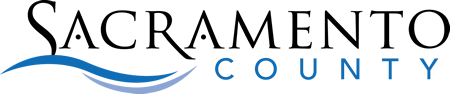 Department of Children, Family and Adult Services 


January 2025
Shelby Boston
Director
WHAT IS IHSS
In-Home Supportive Services (IHSS) Program: 

Provides domestic, related and personal care services to eligible aged, blind, and disabled individuals who are unable to perform the services themselves and cannot remain safely in their own home unless the services are provided
IHSS is considered an alternative to out-of-home care 
IHSS is a benefit of Medi-Cal
SACRAMENTO COUNTY IHSS DEMOGRAPHICS
Recipient characteristics as of December 2024
40,206 cases
50% (~ 20,111 recipients) are 65+
10% (~4,027 recipients) are 85+
11.3% (~4,546 recipients) are 0-17
54.9% (~ 22,061 recipients) assessed with severe impairments which meets Nursing Facility Level of Care
ELIGIBILITY CRITERIA
Must be a California Resident
Live in Own Home
Have active Medi-Cal
Submit completed Health Care Certification Form (SOC 873)
Have Assessed Need for Services
HOW TO APPLY FOR IHSS
To apply call: (916) 874-9471
Monday-Friday (9:00 am – 4:00pm)
Or complete and submit an application for In-Home Supportive Services (SOC 295)
Send or fax:
In-Home Supportive Services PO BOX 269131Sacramento, CA  95826
FAX: (916) 854-8828
IHSS AUTHORIZED TASKS
IHSS NEEDS ASSESSMENT
Assessment based on functional ability to perform ADLs/IADLs

Functional Ranking



Hourly Task Guidelines – Range of Hours Corresponds with Functional Ranking
Service hours are authorized on a monthly basis
RECIPIENT ROLE AS EMPLOYER
Locate, hire, train, supervise, and terminate their provider(s)
Set schedule for provider(s) and track the number of hours worked
Review, approve and sign timesheets
Need assistance?
Public Authority Caregiver Registry (916-874-2888)
Contact assigned Social Worker
PROVIDER ENROLLMENT PROCESS
If you are a recipient and you would like to request a list of available providers you can; 
Call 916-874-2888
Send an email to IHSS-PA-RECIPIENT-REGISTRY@SACCOUNTY.GOV​
For the latest enrollment information please visit the IHSS Public Authority website:
https://pubauth.saccounty.net/Pages/Home.aspx
ELECTRONIC SERVICES PORTAL (ESP)
January 1, 2020 paper timesheets were eliminated in Sacramento County.
Care Providers must submit their timesheets electronically by registering in ESP at the following website: https://www.etimesheets.ihss.ca.gov 
Recipient options to review and approve their care provider’s timesheets include:
Online using the Electronic Services Portal 
By phone using the Telephone Timesheet System
State of California
Department of Social Services
IHSS Resources and Regulations
https://cdss.ca.gov/inforesources/rules-regulations